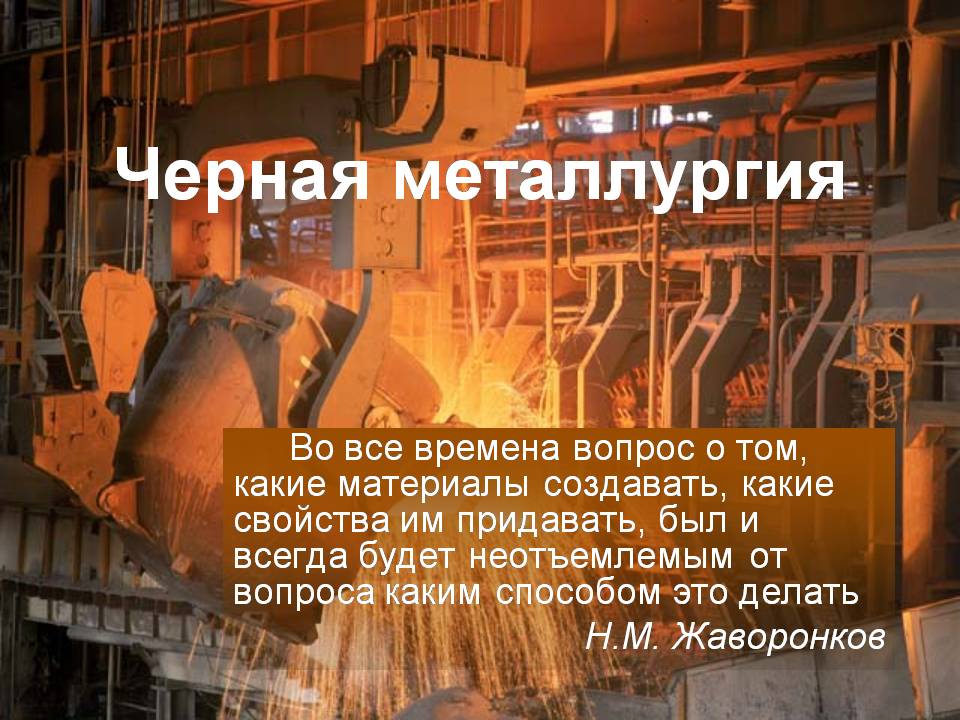 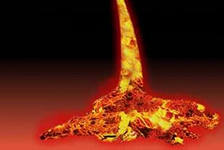 Черная металлургия является одной из важнейших  и старейших отраслей тяжелой промышленности. Она охватывает процесс добычи и подготовки сырья, топлива, вспомогательных материалов до выпуска и проката с изделиями дальнейшего передела
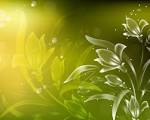 Чёрная металлургия является одной из ведущих отраслей мировой индустрии. В настоящее время в мире ежегодно добывается более 1 млрд. т железной руды и производится около 800 млн. т стали. Среди других отраслей материального производства черная металлургия занимает одно из первых мест по количест­ву используемых природных ресурсов.
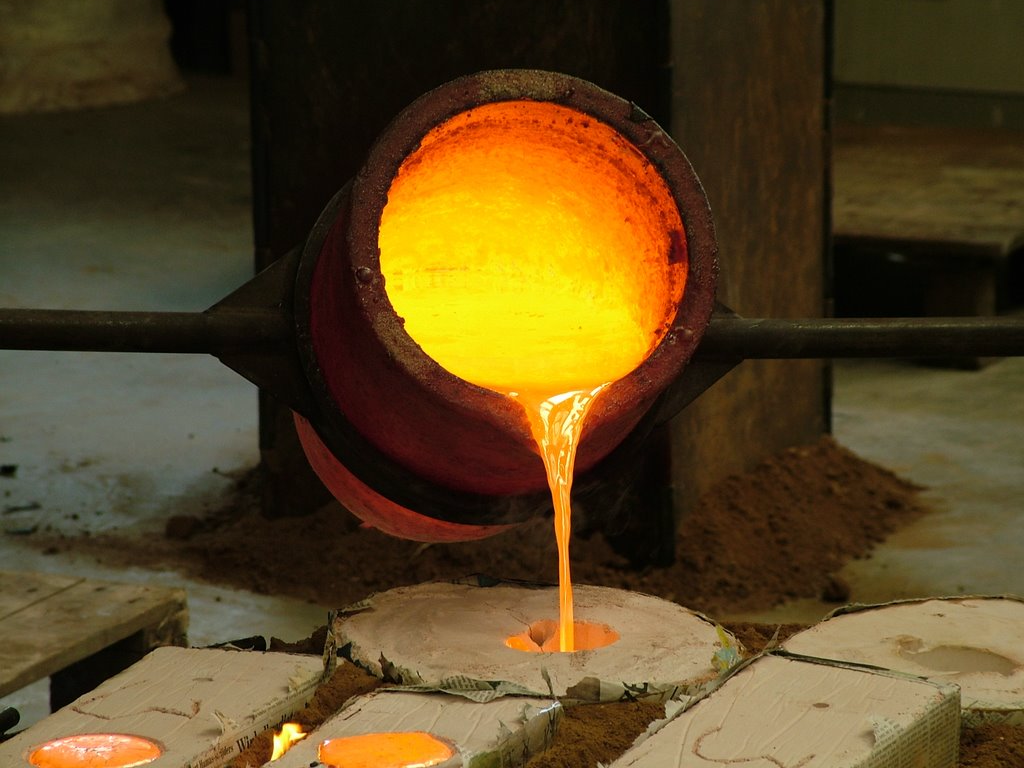 Главное место в комплексе занимает металлургический передел ( производство чугуна, стали, проката)
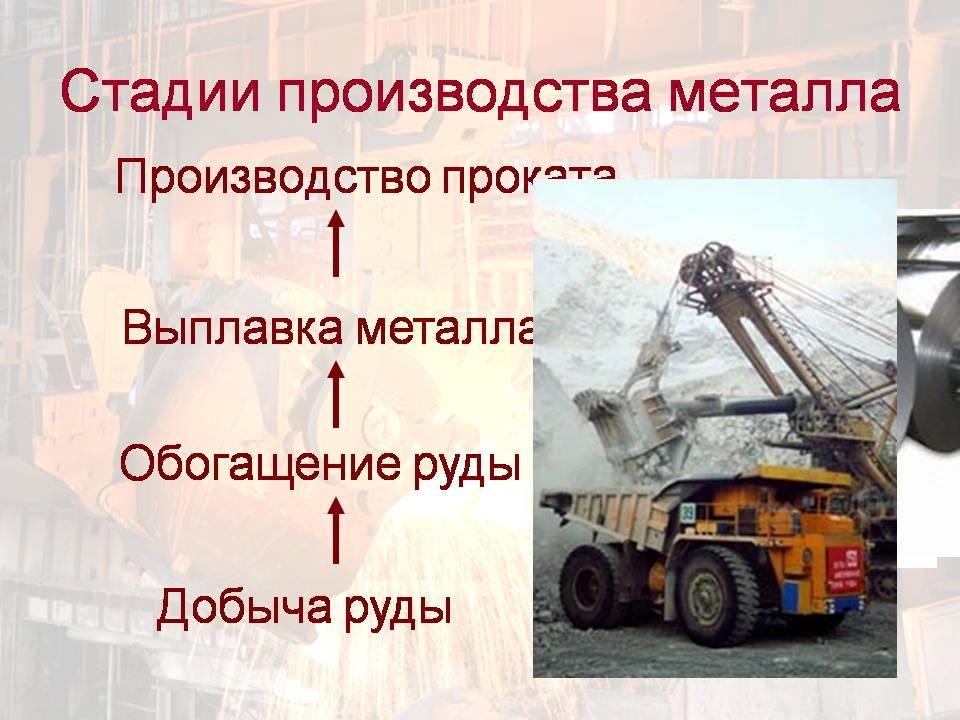 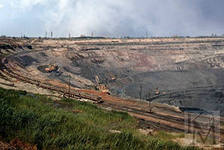 Добыча руды   в карьере                               на Николаевском руднике                                                                                                 (восточно-казахская область)
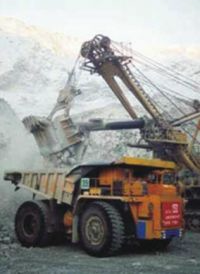 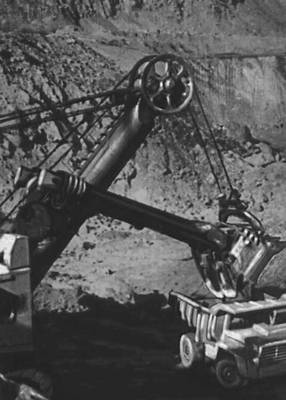 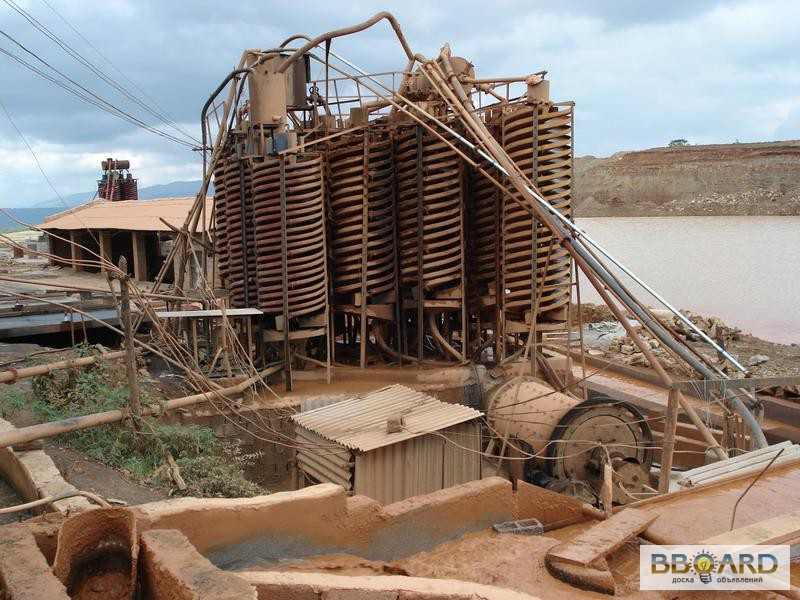 Обогащение руды
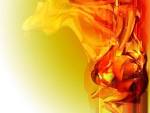 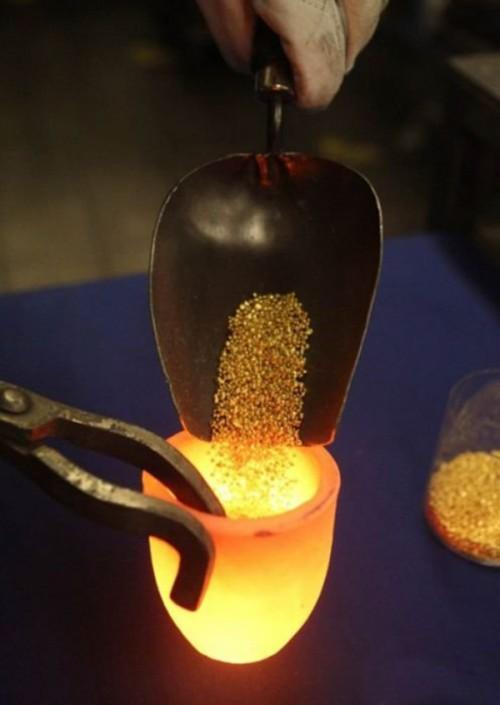 Выплавка металлов  (золотые слитки)
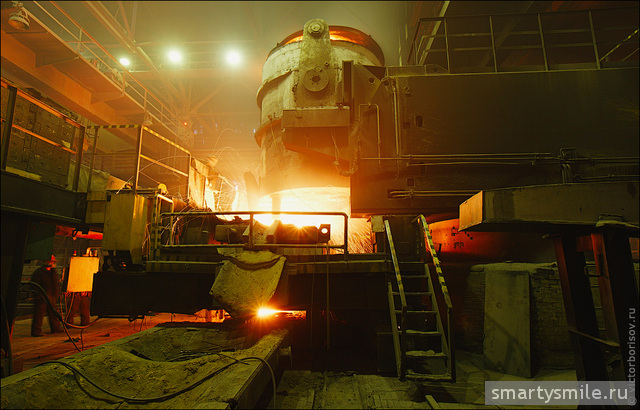 Производство проката
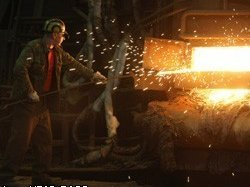 Черные металлы – это сплавы железа с углеродом, они содержат незначительные примеси кремния, марганца, серы и фосфора. Из выплавляемых и потребляемых черных металлов во всем мире приходится 94 %
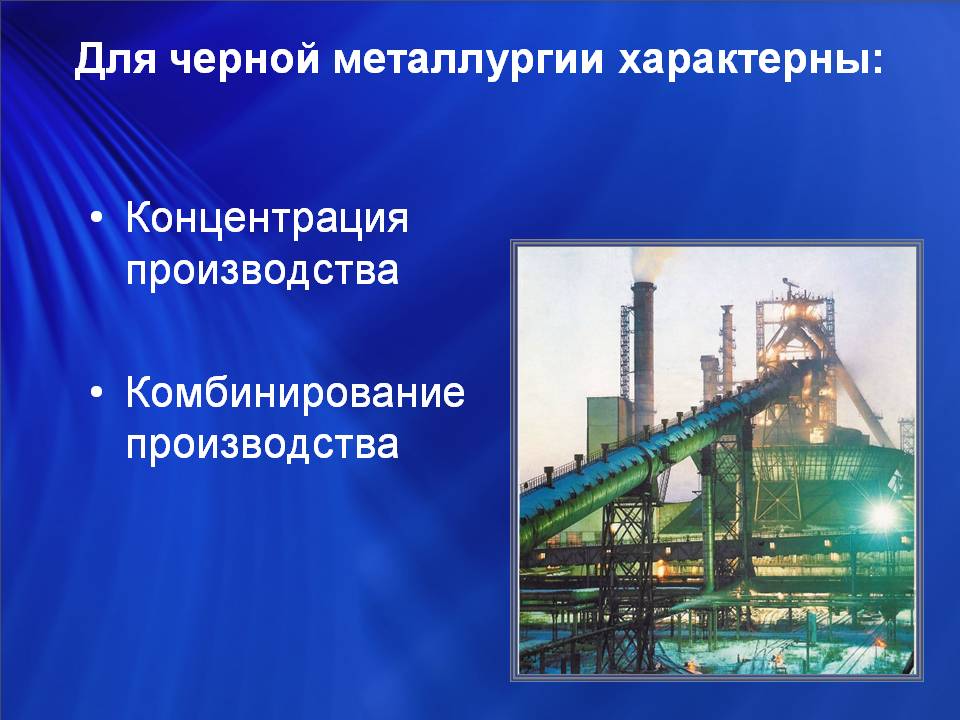 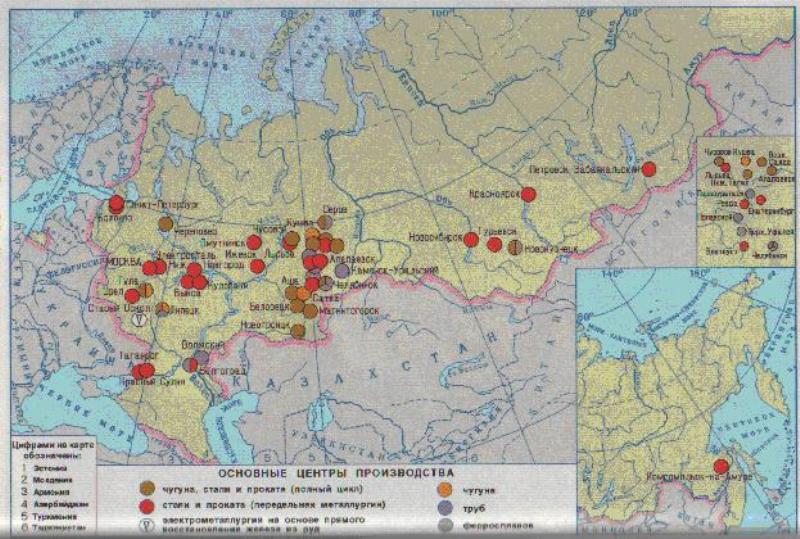 Основные центры производства
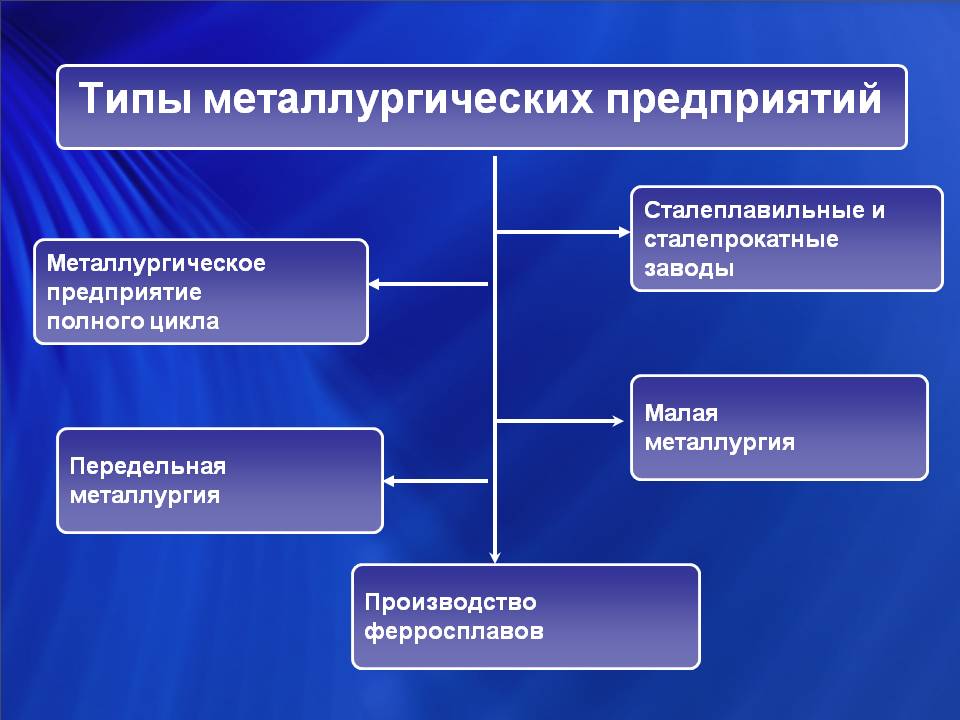 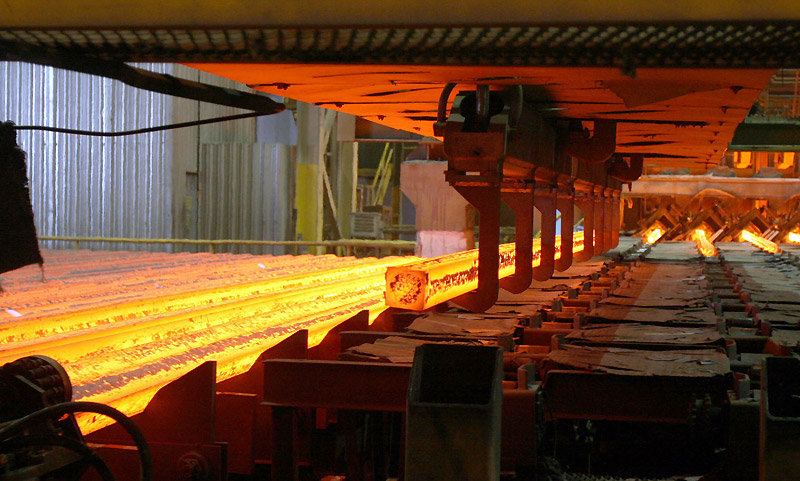 Районы и центры черной металлургии
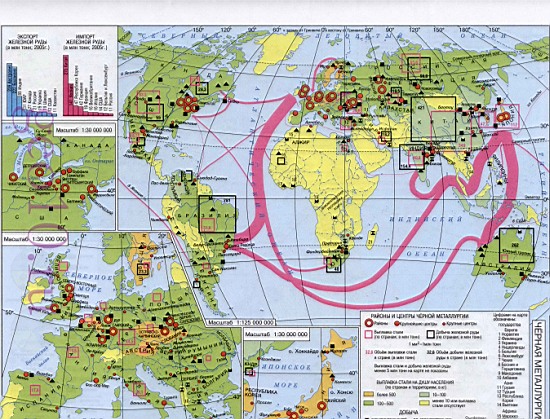